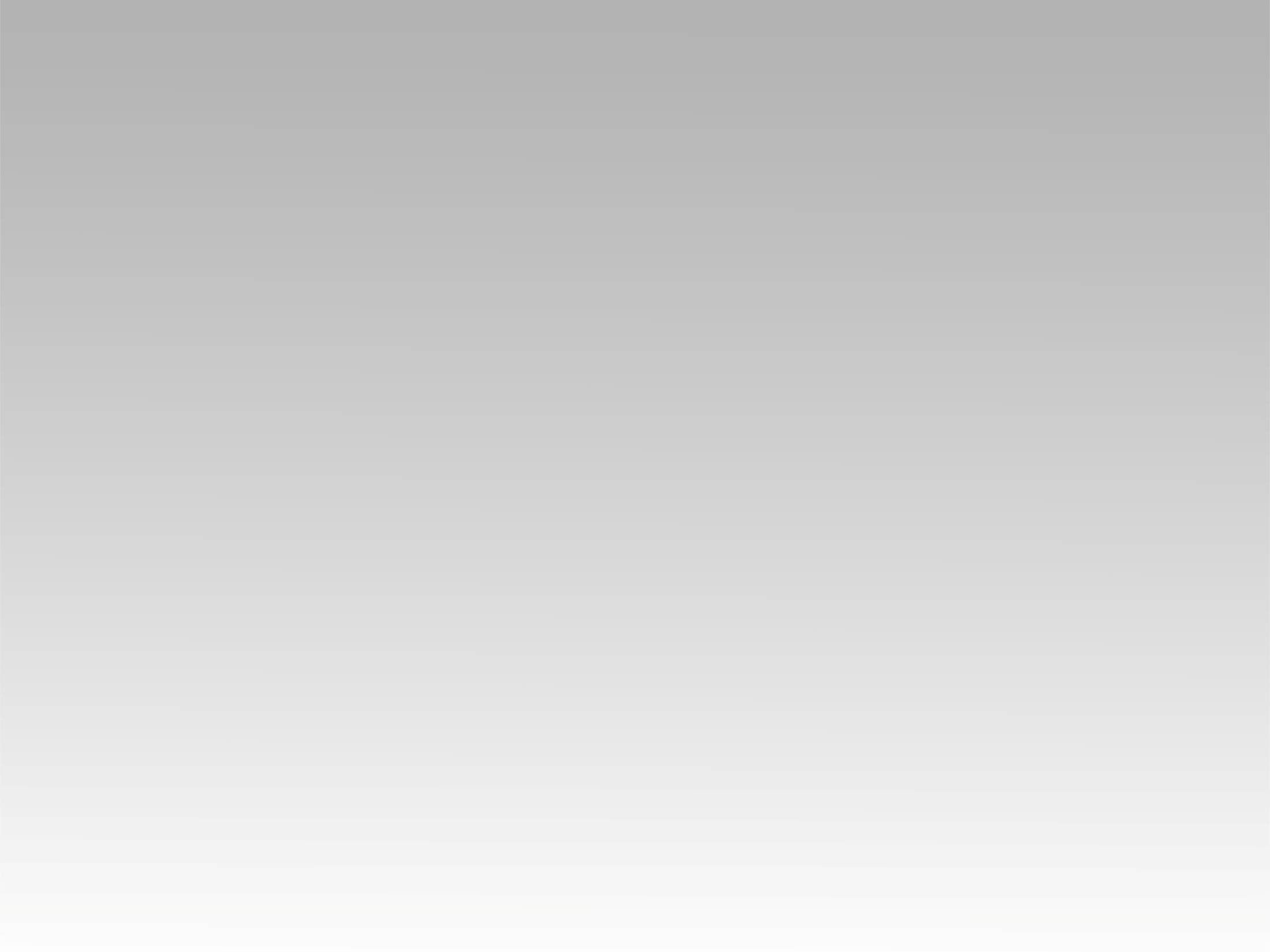 ترنيمة 
دى مش حاجه صعبه انك تبتسم
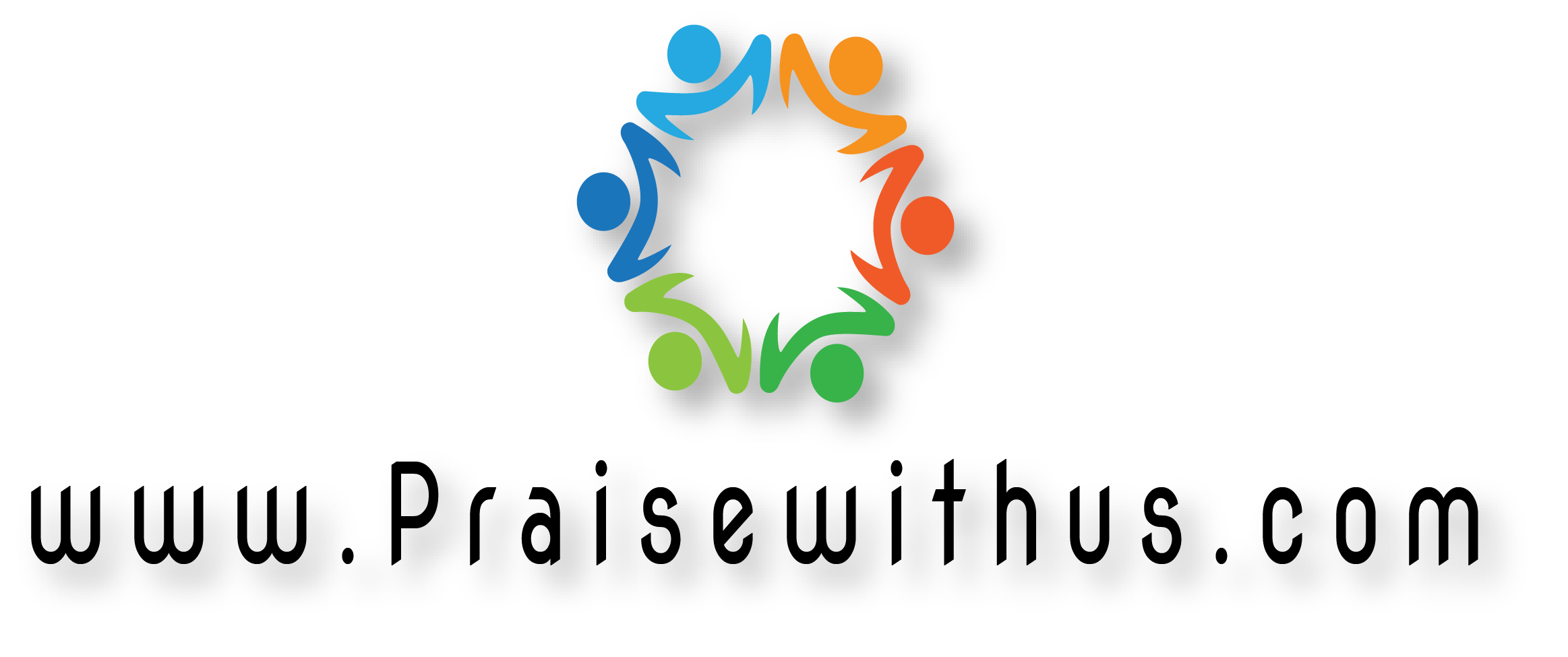 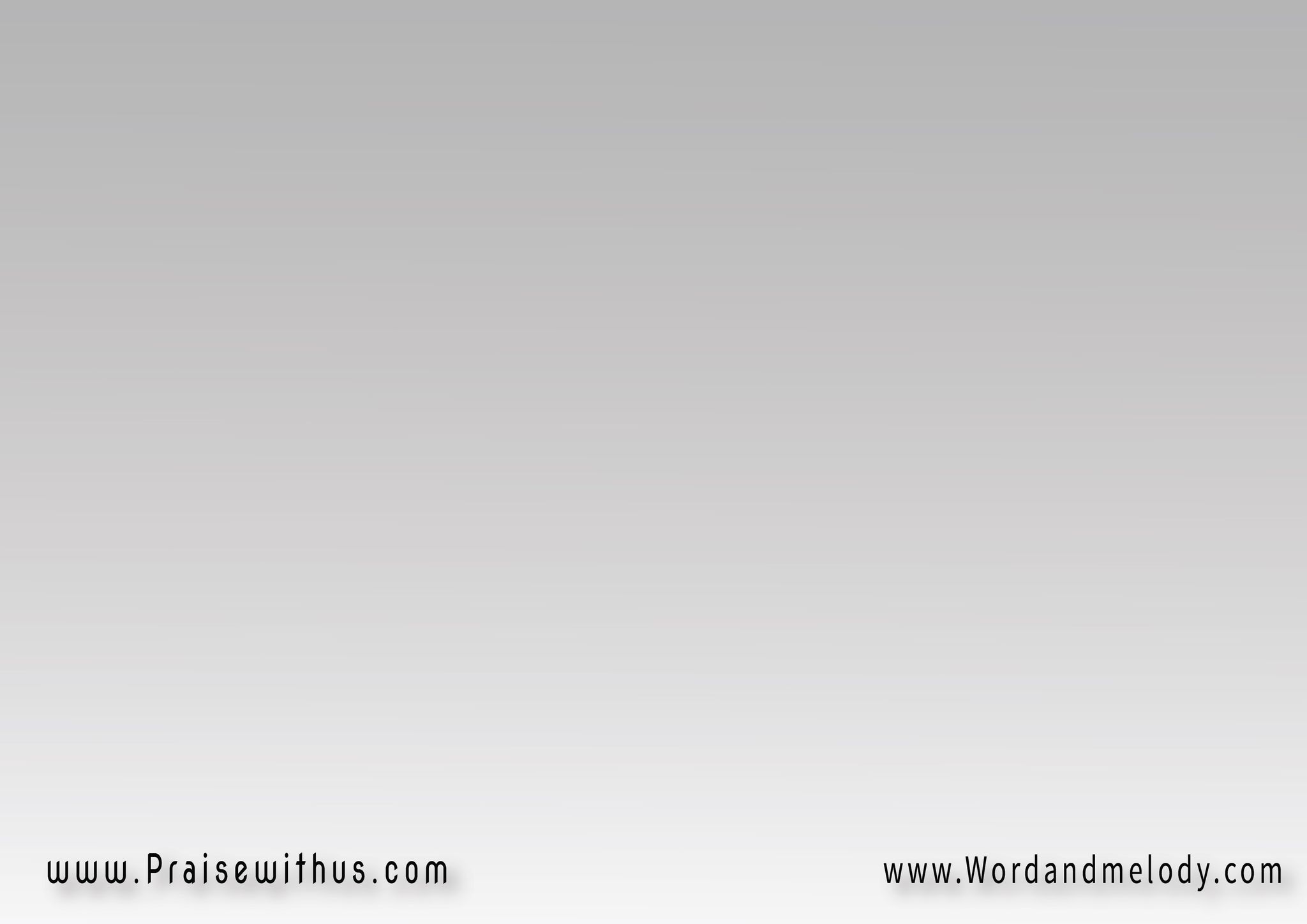 1- 
دي مش حاجه صعبة إنك ت ب ت س م
دي مش حاجه صعبة إنك ت ب ت س م
فابسم ترى العجب ويزول عنك كل التعب
وتكون حالتك حلوه خالص لما ت ب ت س م
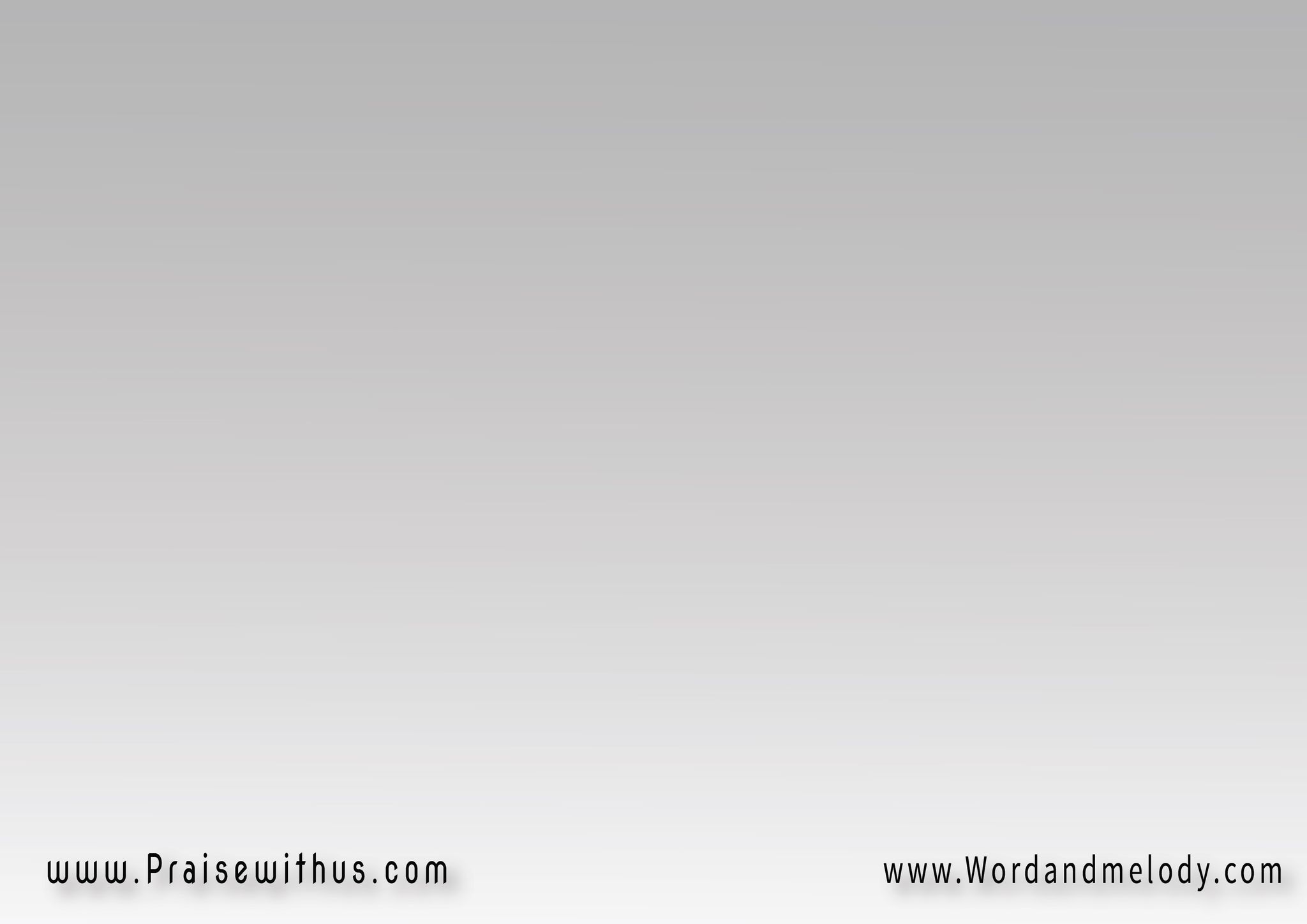 2- 
 دي مش حاجه صعبة إنك تضحك ها ها ها
دي مش حاجه صعبة إنك تضحك ها ها ها
فاضحك ترى العجب ويزول عنك كل التعب
وتكون حالتك حلوة خالص لما تضحك ها ها ها
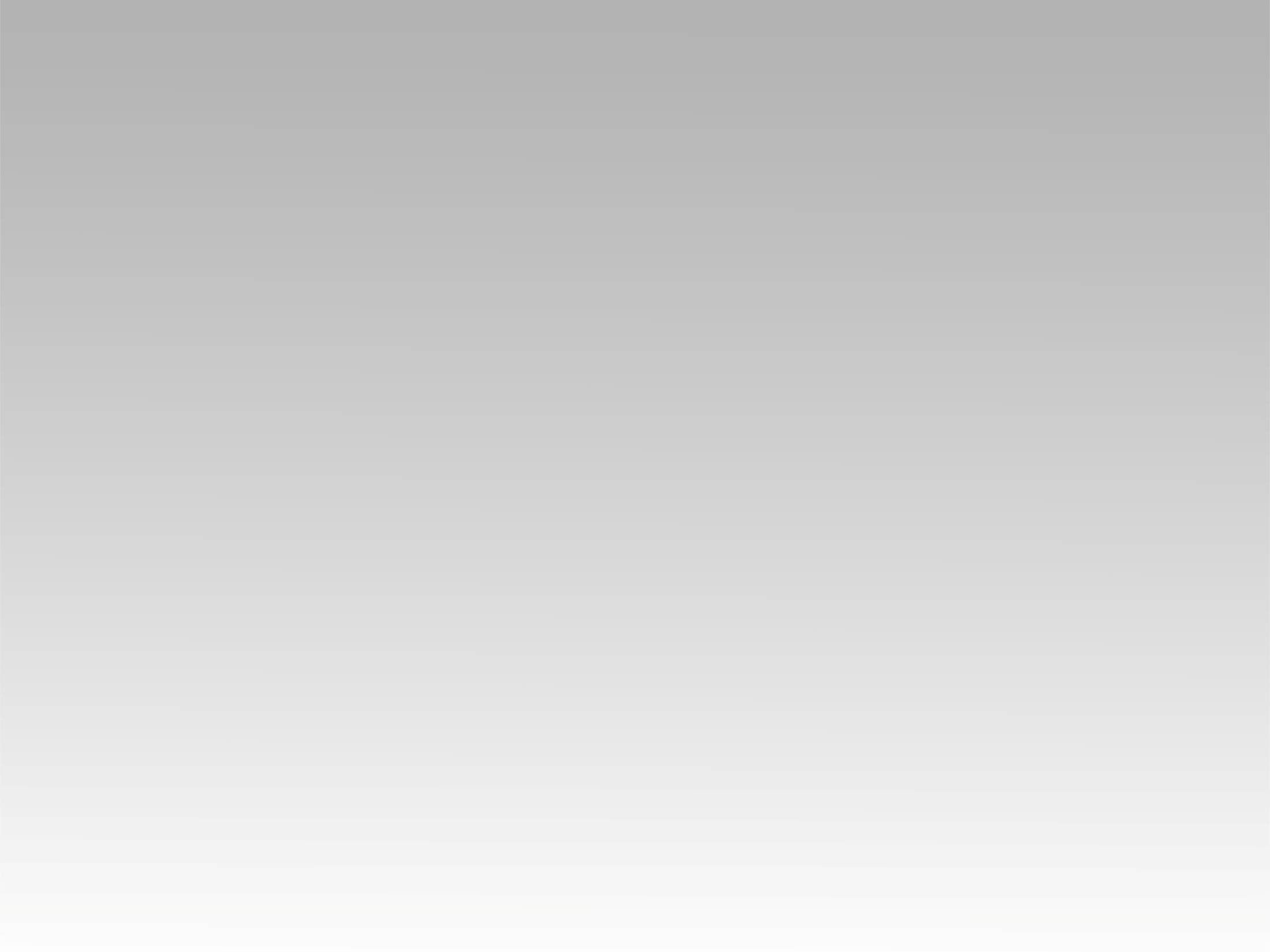 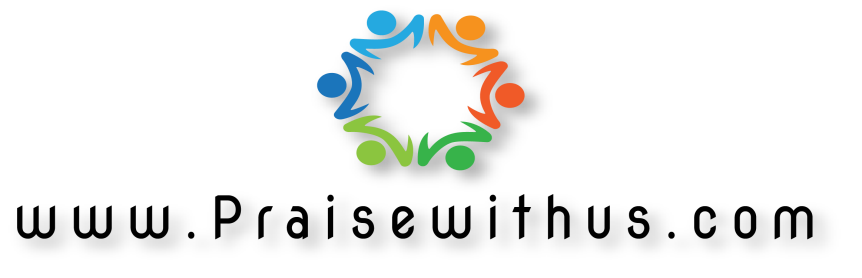